AİHK çərçivəsində ədalətli məhkəmə araşdırması hüququ
- AHİK-in 6-cı maddəsinin əhatə dairəsi
- Mülki hüquq və vəzifələr
- Cinayət ittihamı
			             
Тəlimçi: Sənan Hacıyev
	    2017
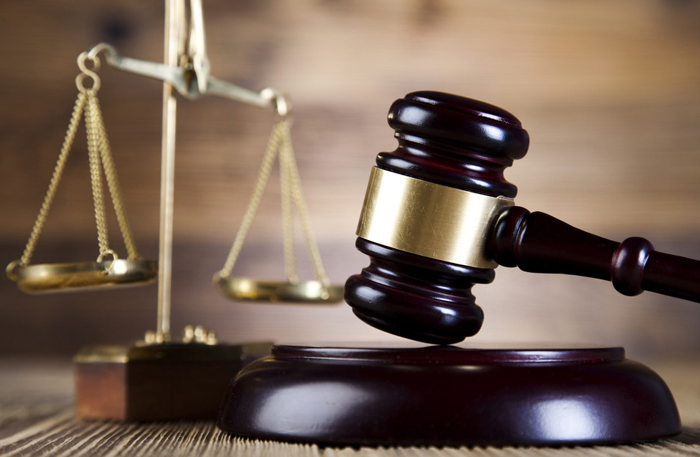 1
Maddə 6
1. Hər kəs, onun mülki hüquq və vəzifələri müəyyən edilərkən və ya ona qarşı hər hansı cinayət ittihamı irəli sürülərkən, qanun əsasında yaradılmış müstəqil və qərəzsiz məhkəmə vasitəsilə, ağlabatan müddətdə işinin ədalətli və açıq araşdırılması hüququna malikdir. Məhkəmə qərarı açıq elan edilir, lakin demokratik cəmiyyətdə əxlaq, ictimai qayda və ya milli təhlükəsizlik maraqları naminə, həmçinin yetkinlik yaşına çatmayanların maraqları və ya tərəflərin şəxsi həyatının müdafiəsi bunu tələb etdikdə, yaxud məhkəmənin fikrincə, aşkarlığın ədalət mühakiməsinin maraqlarını poza biləcəyi xüsusi hallar zamanı ciddi zərurət olduqda mətbuat və ictimaiyyət bütün proses boyu və ya onun bir hissəsində məhkəmə iclasına buraxılmaya bilər.
2
Maddə 6
2. Cinayət törətməkdə ittiham olunan hər kəs onun təqsiri qanun əsasında sübut edilənədək təqsirsiz hesab edilir.
3. Cinayət törətməkdə ittiham olunan hər kəs, ən azı aşağıdakı hüquqlara malikdir:
a) ona qarşı irəli sürülmüş ittihamın xarakteri və əsasları haqqında onun başa düşdüyü dildə dərhal və ətraflı məlumatlandırılmaq;
b) öz müdafiəsini hazırlamaq üçün kifayət qədər vaxta və imkana malik olmaq;
c) şəxsən və ya özünün seçdiyi müdafiəçi vasitəsilə özünü müdafiə etmək və ya müdafiəçinin xidmətini ödəmək üçün vəsaiti kifayət etmədiyi zaman, ədalət mühakiməsinin maraqları tələb etdikdə belə müdafiədən pulsuz istifadə etmək;
d) onun əleyhinə ifadə vermiş şahidləri dindirmək və ya bu şahidlərin dindirilməsinə nail olmaq və onun əleyhinə ifadə vermiş şahidlər üçün eyni olan şərtlərlə onun lehinə olan şahidlər çağırmaq və dindirməyə nail olmaq;
e) məhkəmədə istifadə olunan dili başa düşmürsə və ya bu dildə danışa bilmirsə tərcüməçinin pulsuz köməyindən istifadə etmək».
3
Ədalətli Məhkəmə Araşdırması Hüququ
Ədalət mühakiməsinin ədalətlə həyata keçirilməsi hüququ Konvensiyanın mənası baxımından demokratik cəmiyyətdə elə əhəmiyyətli yer tutur ki, 
6-cı maddənin 1-ci bəndinin məhdud şərhi bu maddənin məqsəd və təyinatına uyğun olmazdı.
(Delkur Belçikaya qarşı işi)
4
Məhkəmənin qiymətləndirmə metodu
Ümumi qiymətləndirmə metodu, yəni prosesin 6-cı maddənin bütün bəndlərinin tələblərinə cavab verib-verməməsi yoxlanılır.
5
4-cü instansiya doktrinası
AİHM 4-cü instansiya məhkəməsi deyildir
Aşağıdakıları edə bilməz:
Yerli qanunları tövsif etmək;
İşin faktiki və hüquqi əsaslandırılmasına qiymət vermək;
Yerli məhkəmə qərarlarını ləğv etmək;
Məhkəmə prosesini yenidən açmaq.
İstisna: 6-cı maddənin tələblərini pozan işin faktiki halları(məs.alibi)
6
Ədalətli Məhkəmə 
Araşdırmasının əhatə dairəsi?
Müstəqil məna:  istinad edilən anlayışların məzmunu milli qanunvericilikdə nəzərdə tutulandan daha genişdir 
6-cı maddədə söhbət ədalətli məhkəmə araşdırmasından getsə də, çox vaxt bu hüquq şəxsə qarşı cinayət ittihamı irəli sürülməzdən əvvəl tətbiq edilir, yaxud mülki işlərdə məhkəmə icraatından əvvəlki inzibati məhkəmələrdə tətbiq edilə bilər. Bu maddədəki təminatlar məhkəmə qərarının qəbulundan sonra da öz qüvvəsini itirmir və qərarın icra mərhələsinə (Burdov Rusiyaya qarşı işi, Akimova Azərbaycana qarşı işi) də şamil olunur.
7
Tətbiq dairəsi
6-cı maddə apellyasiya hüququnu nəzərdə tutmur.
Lakin bu hüquq Konvensiyanın 7 saylı Protokolunun 2-ci Maddəsində nəzərdə tutulan cinayət işlərində təmin edilir. Bununla yanaşı, Məhkəmə özünün presedent hüququ ilə müəyyən etmişdir ki, dövlət öz daxili qanunvericiliyində apellyasiya hüququnu nəzərdə tutubsa, belə apellyasiya prosesləri 6-cı Maddədəki təminatların əhatə dairəsinə düşür («Delkur Belçikaya qarşı» iş)
8
Tətbiq dairəsi
Əgər Konstitusiya Məhkəməsindəki prosesin nəticələri mülki hüquq və vəzifələrin müəyyən edilməsinə həlledici təsir göstərirsə, 6-cı Maddə belə proseslərə tətbiq edilir («Kraskaa İsveçrəyə qarşı» iş).
6-cı Maddənin dövlətin ərazi yurisdiksiyasından kənarda tətbiqi Əgər dövlət digər dövlətdə ədalət mühakiməsi qarşısına çıxarılacaq şəxsi ölkədən çıxaracağı və ya ekstradisiya ediləcəyi təqdirdə onun barəsindəki məhkəmə araşdırmasının ədalətliliyinin əsas elementləri mövcud olmayacaqsa, onda dövlətin 6-cı maddə üzrə öhdəlikləri pozulmuş olur (Mamatkulov və Askarov Türkiyəyə qarşı işi) Bu prinsiplər eynilə xarici ölkələrin məhkəmə qərarlarının icrasına da şamil olunur (Pelleqrini İtaliyaya qarşı).
9
Tətbiq dairəsi
Beləliklə, 6-cı maddə aşağıdakı mərhələləri əhatə edir:
- istintaq
- mülki işlərdə məhkəməyə müraciət 
- birinci instansiya və yuxarı instansiya məhkəmələri 
- Konstitusiya Məhkəməsi
- Мəhkəmə qərarlarının icrası
10
Maddə 6
1. Hər kəs, onun mülki hüquq və vəzifələri müəyyən edilərkən və ya ona qarşı hər hansı cinayət ittihamı irəli sürülərkən, qanun əsasında yaradılmış müstəqil və qərəzsiz məhkəmə vasitəsilə, ağlabatan müddətdə işinin ədalətli və açıq araşdırılması hüququna malikdir.
11
Mülki hüquq və vəzifələrin dairəsi
MİNİMAL TƏLƏBLƏR: 
* AİHK baxımından “Mülki hüquq” sayılan hüquq Milli qanunverici aktla təmin olunmalıdır; 
* Hüquq və ya vəzifə ilə bağlı mübahisə mövcud olmalıdır; 
* Mübahisə “həqiqi və ciddi ” olmalıdır; 
* Mübahisənin nəticəsi bu hüquq üçün birbaşa və həlledici olmalıdır.
* Mahiyyət etibarilə mülki xarakterli olmalıdır
12
Mülki hüquq və vəzifələr
6-cı maddənin 1-ci bəndinin təsir dairəsinə düşmək üçün mübahisə “həqiqi və ciddi” olmalıdır. Yəni o, təkcə hüququn faktiki mövcudluğuna deyil, həm də onun tətbiq dairəsinə, həyata keçirilmə üsuluna aid olmalıdır. (“Tarverdiyev Azərbaycana qarşı” işi, 2007 (Azərbmeşə İB işə bərpa)).
13
Mülki hüquq və vəzifələr
1. Fiziki şəxslər arasında qarşılıqlı münasibətlərdə onların hüquq və vəzifələri bütün hallarda mülki xarakterlidirlər (müqavilə hüququ, ailə hüququ, mülkiyyət hüququ və s.)
2.Söhbət fərdlə dövlətin münasibətlərindən getdikdə isə vəziyyət bir qədər çətinləşir. Məhkəmə bu sahələrdə bəzi hüquq və vəzifələri mülki hüquq  və vəzifələr kimi tanımışdır. Məsələn, torpaqların müsadirəsi, genişləndirilməsi və orada tikintinin planlaşdırılması məsələlərinə, habelə tikinti üçün icazənin və daşınmaz əmlakla bağlı digər icazələrin verilməsi məsələləri, spirtli içkilərin satışı üçün icazənin, restoranların geri alınması, özəl məktəb açmaq üçün icazənin verilməməsi, tibbi klinikanın çalışdırmaq üçün icazənin geri alınması, həmçinin sosial təminatlarla bağlı məsələlər
14
Mülki hüquq və vəzifələr
Qeyri-mülki hüquq və vəzifələr aiddir:
- Ümumi vergiqoyma məsələləri və vergi dərəcələri
- Gömrük məsələləri
- İmmiqrasiya və vətəndaşlıq məsələləri
- Hərbi mükəlləfiyyat
- Dövlət vəzifələrini tutmaq
- Ümumi hüquq sistemində, məsələn silahlı qüvvələrdə və ya polis orqanlarında fəaliyyətin həyata keçirilməsi ilə bağlı
- Milli pasport və vətəndaşlıq
- Siyasi hüquqlarla əlaqədar məsələlər
15
Maddə 6
1. Hər kəs, onun mülki hüquq və vəzifələri müəyyən edilərkən və ya ona qarşı hər hansı cinayət ittihamı irəli sürülərkən, qanun əsasında yaradılmış müstəqil və qərəzsiz məhkəmə vasitəsilə, ağlabatan müddətdə işinin ədalətli və açıq araşdırılması hüququna malikdir.
16
Cinayət ittihamı
Dövlətlər hansı əməlin “cinayət”, “intizam”, “inzibati” olmasını müəyyən etməkdə sərbəstdirlər, lakin Avropa Məhkəməsi bu qiymətləndirilmə ilə bağlı deyildir !
Avropa Məhkəməsi “cinayət ittihamına” Milli Qanunvericilkdən fərqli olan avtonom mənada yanaşır!
“Cinayət ittihamını” xarakterizə edən Engel meyarları (Engel və başqaları Niderlanda qarşı işi) : 
1) Pozuntunun daxili qanunvericilikdə tövsifi 
2) Hüquq pozuntusunun xarakteri
3) Cəzanın məqsədi, xarakteri və ağırlıq dərəcəsi
17
Əməlin cinayət kimi tövsifi
Əgər ittiham müvafiq dövlətin daxili qanunvericiliyində cinayət ittihamı kimi tövsif edilirsə, o halda 6-cı Maddə məhkəmə prosesinə avtomatik olaraq tətbiq edilir. 
Əgər ittiham cinayət ittihamı kimi tövsif edilməyibsə, bu hal 6-cı maddənin tətbiqi məsələsində həlledici əhəmiyyət daşımır.
Dövlətlər hüquq pozuntusunu öz mülahizələrinə görə cinayət hüququ pozuntusu əvəzinə intizam pozuntusu kimi tövsif edə bilsəydilər, 6-cı maddənin əsas müddəalarının qüvvəsi onların suveren iradələrindən asılı olardı. Səlahiyyətlərin bu cür genişləndirilməsi Konvensiyaının məqsəd və vəzifələri ilə bir araya sığmayan nəticələrə getirib çıxarardı (“Engel və başqaları Niderlanda qarşı” ).
18
Hüquq pozuntusunun xarakteri
- Hüquq pozuntusun xarakteri – nəzərdən keçirilən hüquq norması yalnız məhdud sayda şəxslər qrupuna, məsələn müəyyən peşənin nümayəndələrinə tətbiq edilirsə, bu, o deməkdir ki, həmin norma cinayət hüququnun deyil, intizam hüququnun normasıdır. (Ravnsborq İsveçə qarşı işi – məhkəmə araşdırmasında ərizəçinin işlətdiyi fikirlərə görə cərimənin tətbiqi)
Lakin əgər hüquq norması ümumi təsir qüvvəsinə malikdirsə, o böyük ehtimalla 6-cı maddənin təsir dairəsinə düşən cinayət hüquq normasıdır.              (Veber İsveçrəyə qarşı işi – istintaq sirrini pozmağa görə cəzada ümumi əhali qrupu ilə hakim,vəkil, məhkəmə işçiləri arasında fərq).
19
Cəzanın məqsədi, xarakteri 
və ağırlıq dərəcəsi
Əvvəlki meyarlar əsasında aparılmış təhlil nəticə vermədikdə bu Engel meyarları nəzərdən keçirilir. “Cəzanın məqsədi”- Sanksiyanın cinayət sanksiyası hesab edilməsi üçün məqsədi çəkindirici və cəzalandırıcı xarakter daşımalıdır. Sonuncu halda cinayət sanksiyası hesab edilməsi üçün cəzanın ağırlıq dərəcəsi (müddəti) əhəmiyyət daşımır. Cərimənin zərərin kompensasiyası və yaxud cəzalandırıcı və çəkindirici məqsədi fərqləndirilməlidir. (Öztürk Almaniyaya qarşı işi- inzibati xəta üzrə nəzərdə tutulmuş cəzanın məqsədi baxımından).
“Cəzanın xarakteri və ağırlıq dərəcəsi” alternativ və son meyarlardır və bu meyar üzrə təhlil apararkən Məhkəmə qərara ala bilər, hüquq pozuntusu xarakterinə görə “cinayət əməli” olmasa belə, təyin olunmuş sanksiya xarakter və ağırlığına görə “cinayət hüquqi” cəzadır.
20
İTTİHAMIN ANLAYIŞI
Konvensiya sistemində “ittiham” müstəqil anlayışdır və milli hüquqda ittihama hansı anlayışın verilməsindən asılı olmayaraq tətbiq edilir.
«Deveyer Belçikaya qarşı» işdə Məhkəmə bildirmişdir ki, “ittiham” fərdin cinayət hüquq pozuntusu törətdiyinə dəlalət edən və ya şübhəli şəxs qismində onun vəziyyətinə mühüm təsir göstərən ehtimalların olduğu barədə səlahiyyətli dövlət hakimiyyəti orqanı tərəfindən ona rəsmi məlumatın verilməsidir.
21
İTTİHAMIN ANLAYIŞI
Aşağıdakılar hansı halların ittiham təşkil etdiyinə aid nümunələrdir
-fərd şübhəli şəxs qismində dindirildikdə;
-şəxsin həbsi barədə order verildikdə;,
- şəxsə qarşı cinayət təqibinə başlanması barədə ona rəsmi məlumat verildikdə;,
- gömrük cinayətlərinin araşdıran dövlət orqanları sübutlar təqdim edilməsini tələb etdikdə və onun bank hesabına həbs qoyulduqda;
- polis tərəfindən şəxsin əleyhinə prokurorluğa məlumat verildikdən sonra onun barəsində cinayət işi açılarkən şəxs yardım üçün vəkilə müraciət etdikdə.
22
Diqqətinizə və fəal iştirakınıza görə təşəkkürlər !
23